12 февраля 2014 год
Социальные факторы – замена ссылочного?
Василий Ткачев, All in Top
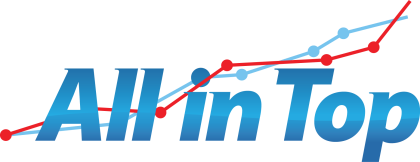 О чем поговорим?
Связь социалки – поисковая система;
Влияние на поисковую выдачу;
Социалки в поисковой выдаче;
Косвенные показатели влияния.
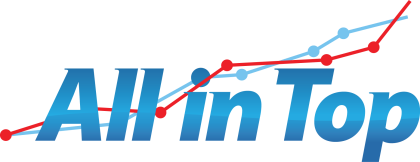 Социалки – поисковая система
Google и Яндекс
Facebook
Twitter
Google
Google+
Яндекс
Мой круг
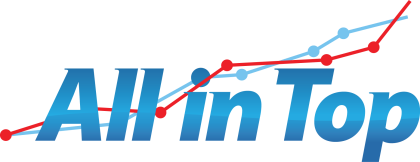 Влияние на поисковую выдачу
Яндекс - событийно
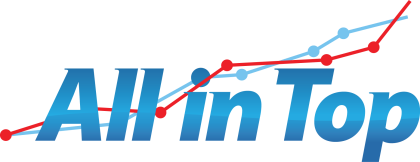 Влияние на поисковую выдачу
Google - накопительно
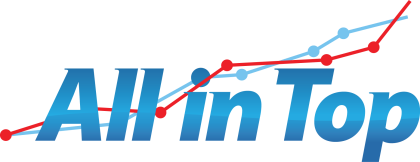 Влияние на поисковую выдачу
Вариант работы с Twitter
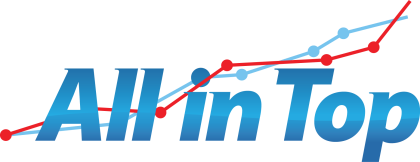 Влияние на поисковую выдачу
Вариант работы с Facebook
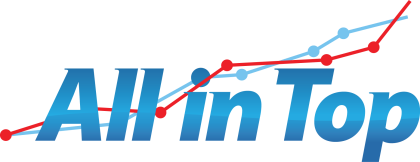 Влияние на поисковую выдачу
Событийность трафика и Twitter
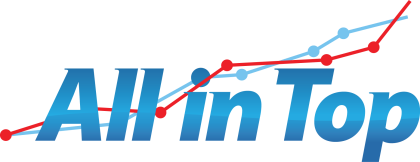 Влияние на поисковую выдачу
Событийность трафика и Facebook
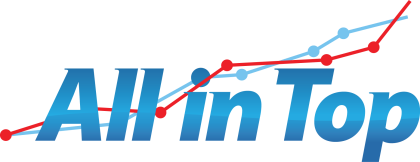 Влияние на поисковую выдачу
Накопление сигналов у Google
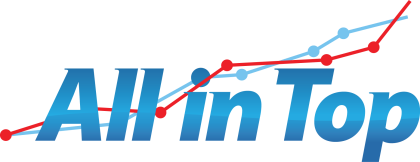 Влияние на поисковую выдачу
Накопление сигналов у Google
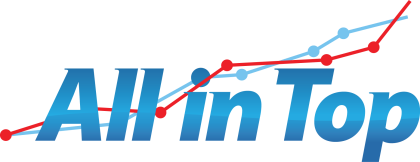 Социалки в поисковой выдаче
Увеличение кликабельности > поведенческие > позиции;
Увеличение лояльности > поведенческие > позиции;
Подмешивание в выдачу > свежесть выдачи > видимость.
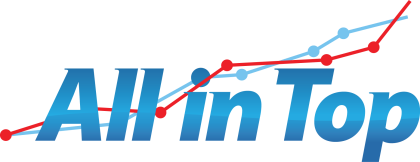 Социалки в поисковой выдаче
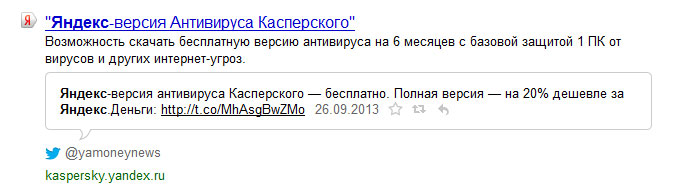 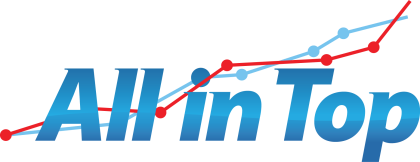 Социалки в поисковой выдаче
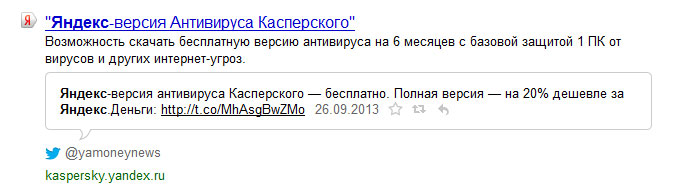 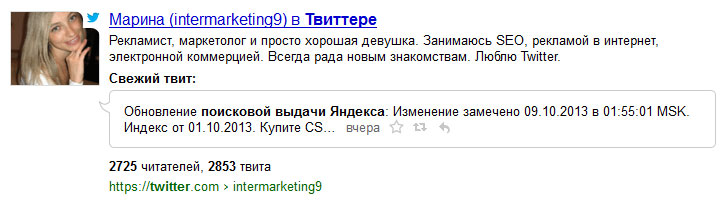 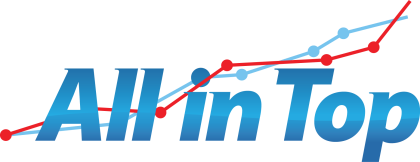 Социалки в поисковой выдаче
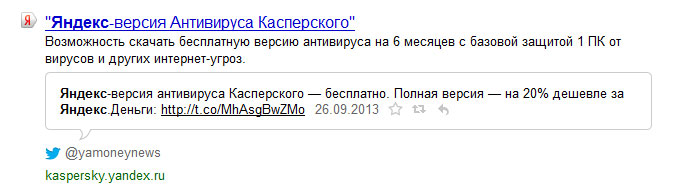 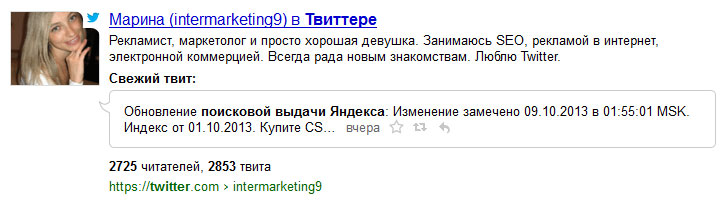 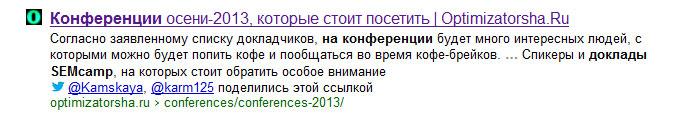 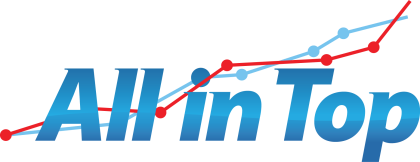 Социалки в поисковой выдаче
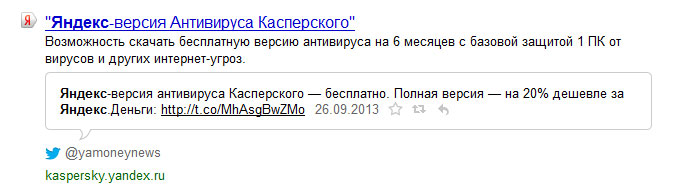 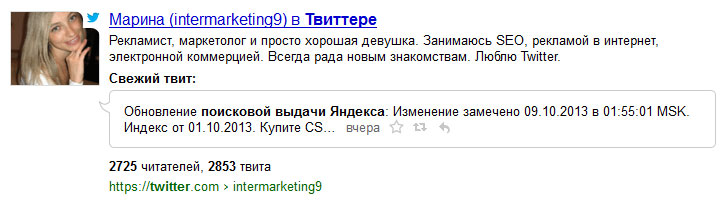 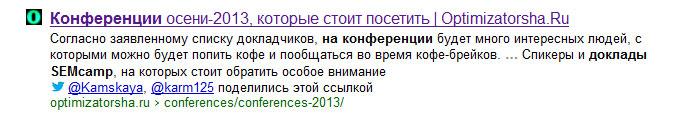 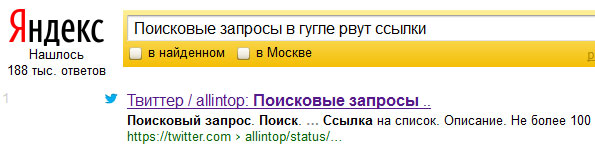 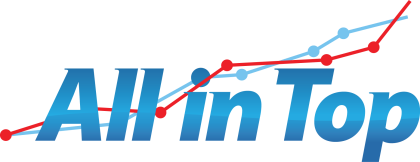 Косвенное влияние
Низкий показатель отказов;
Большая скорость индексации;
Актуальность сохраненной копии;
Большая вероятность после быстроробота попасть в основной индекс.
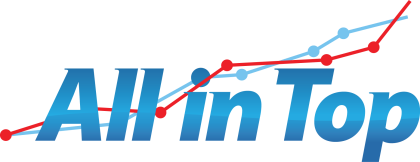 Вопросы?
Василий Ткачев
8 (800) 505-50-23
www.allintop.ru
tkachev@allintop.ru
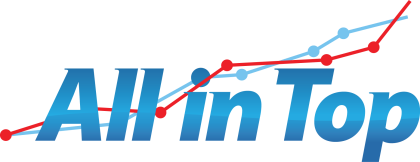